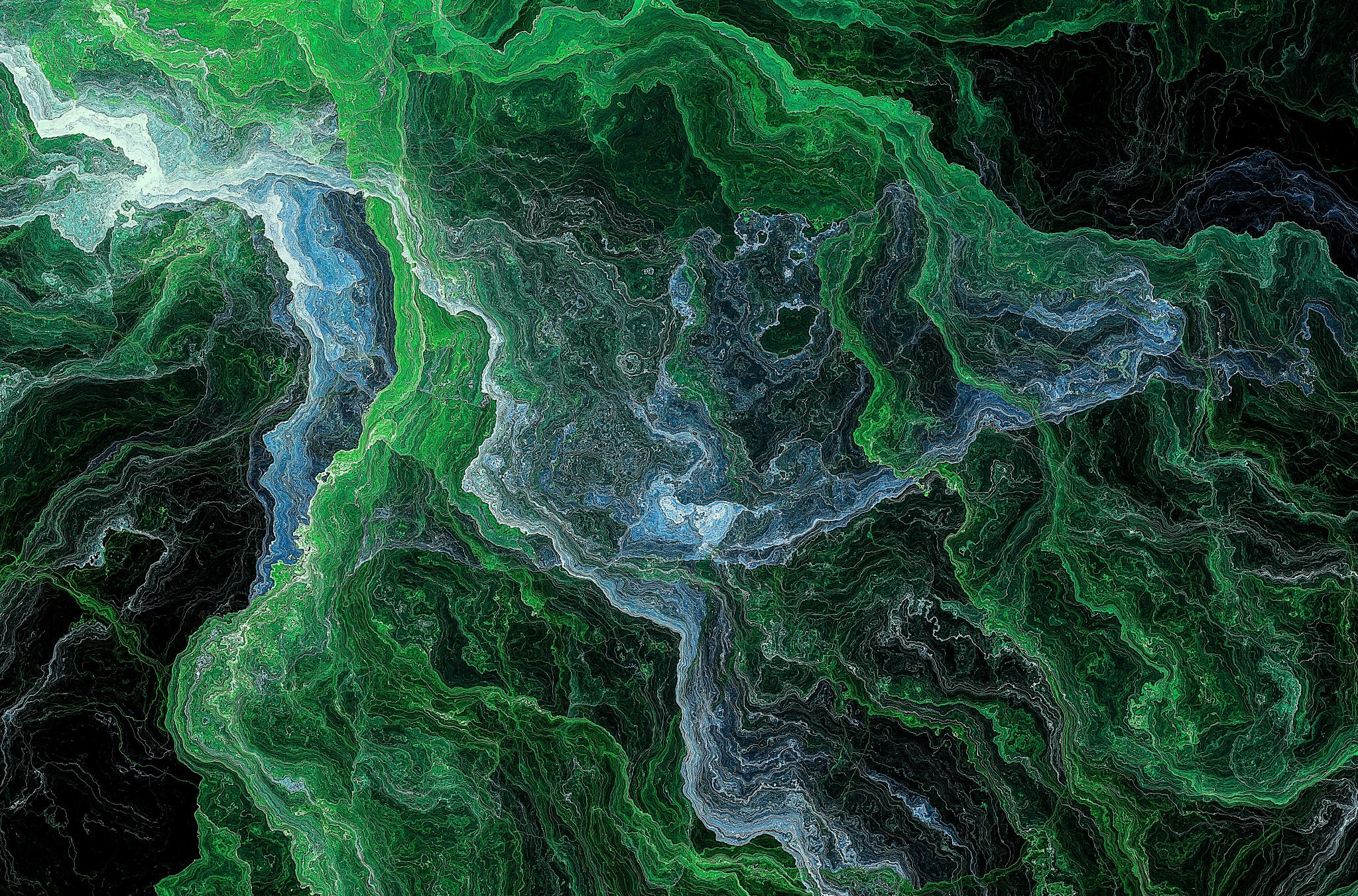 Education for Sustainability Internship
Research Project for SO471: Technology, Power and Culture by Moa Jegnell, MSc Culture and Society, Sociology, LSE
Internship Overview:
Project timeframe: June and July 2024

The project was guided by the unique curriculum, theoretical and educational method of SO471: Technology, Power and Culture

Discussions and supervisions with Dr. Carrie Friese 

Research into designing a ‘lecture proposal’
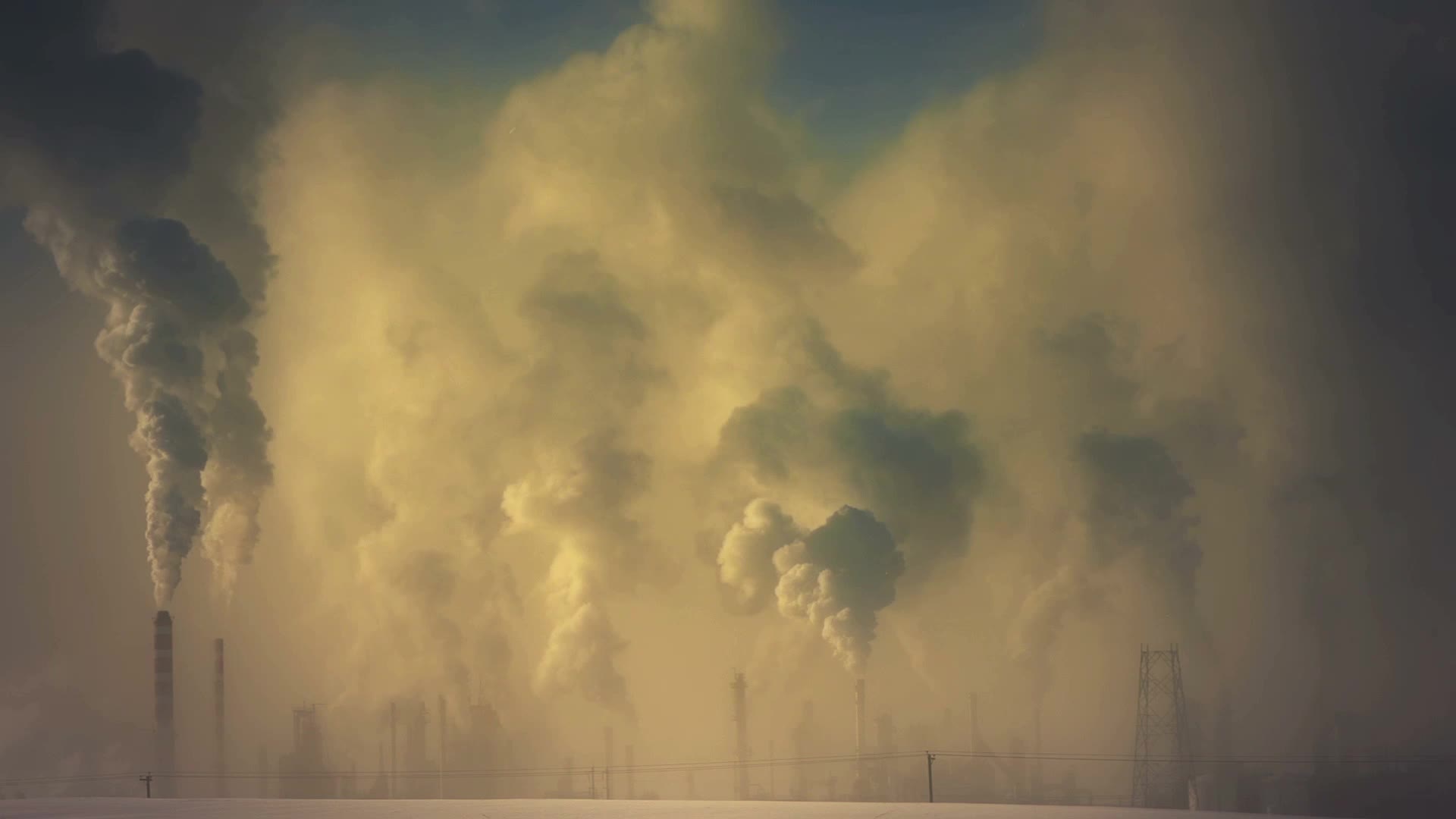 Research Outcomes: “Technology, Toxicity and Environmental Justice”
Perspectives on sustainability through Science and Technology Studies (STS) and Feminist Technoscience 

Followed course design of SO471  ”Technology, Toxicity and Environmental Justice” 

Designed the lecture with two main readings + extended reading list

22-slide presentation + lecture ‘script’ + reading list
WEEK___: TECHNOLOGY, TOXICITY AND ENVIRONMENTAL JUSTICE
“This week’s lecture and readings build on the theories of understanding technologies as sociotechnical systems, previously discussed in the course, to further explore technology’s relationship with (un)sustainability. Drawing from STS, feminist technoscience, environmental justice, and indigenous scholarship, the lecture examines what it means to live and act in a “permanently polluted world” (Liboiron, Tironi, and Calvillo 2018).”
Snapshot of lecture slides:
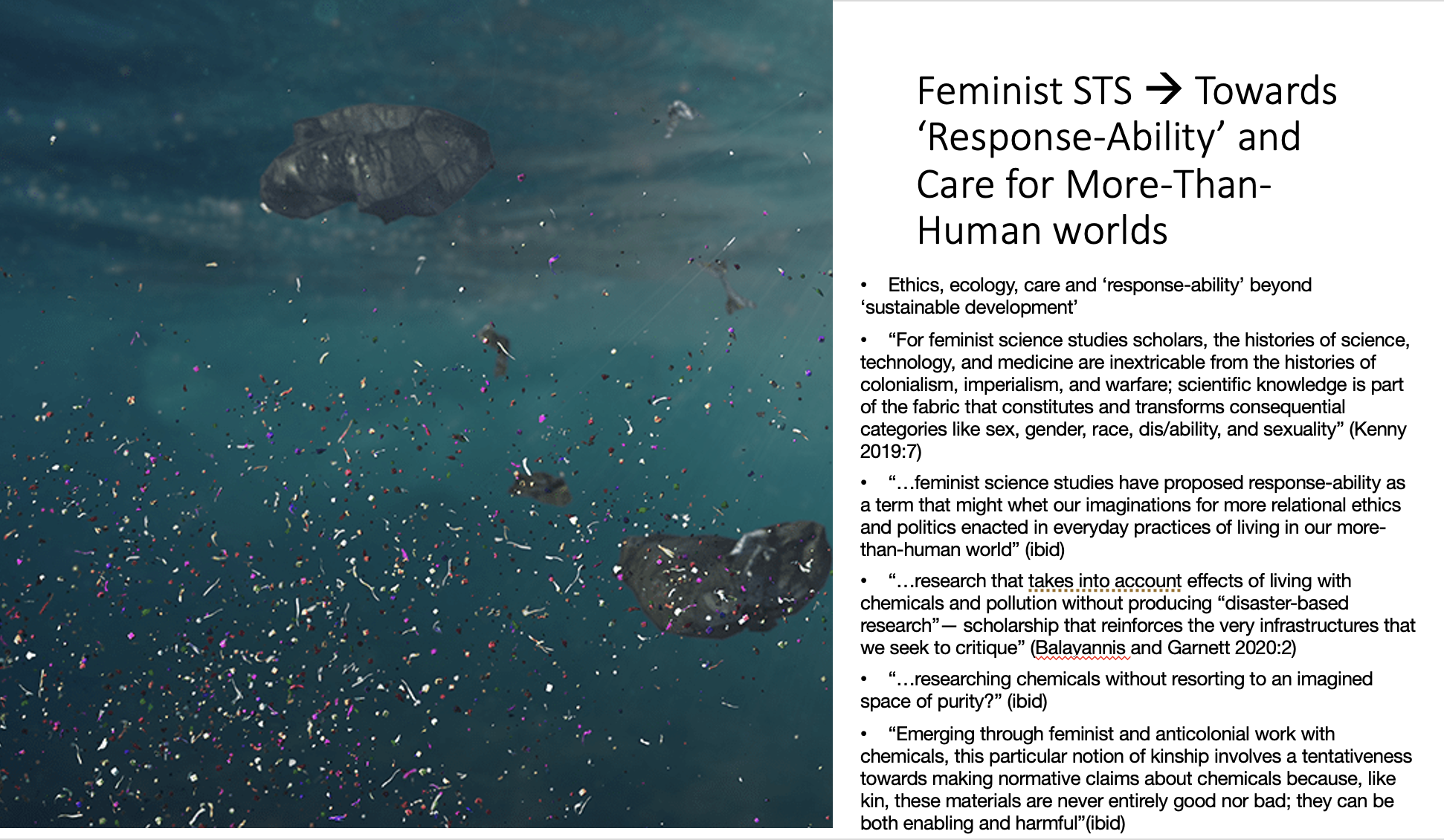 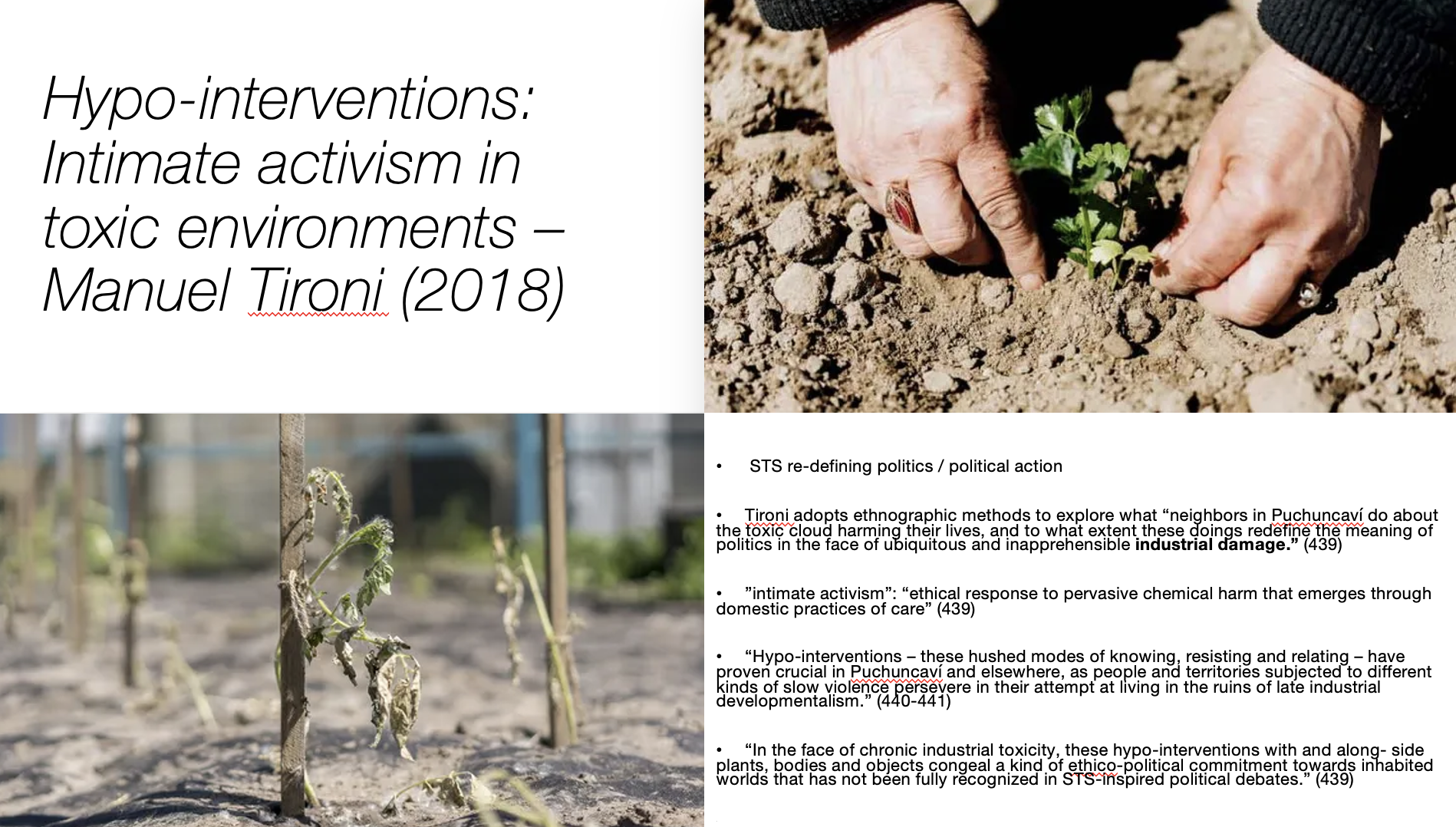 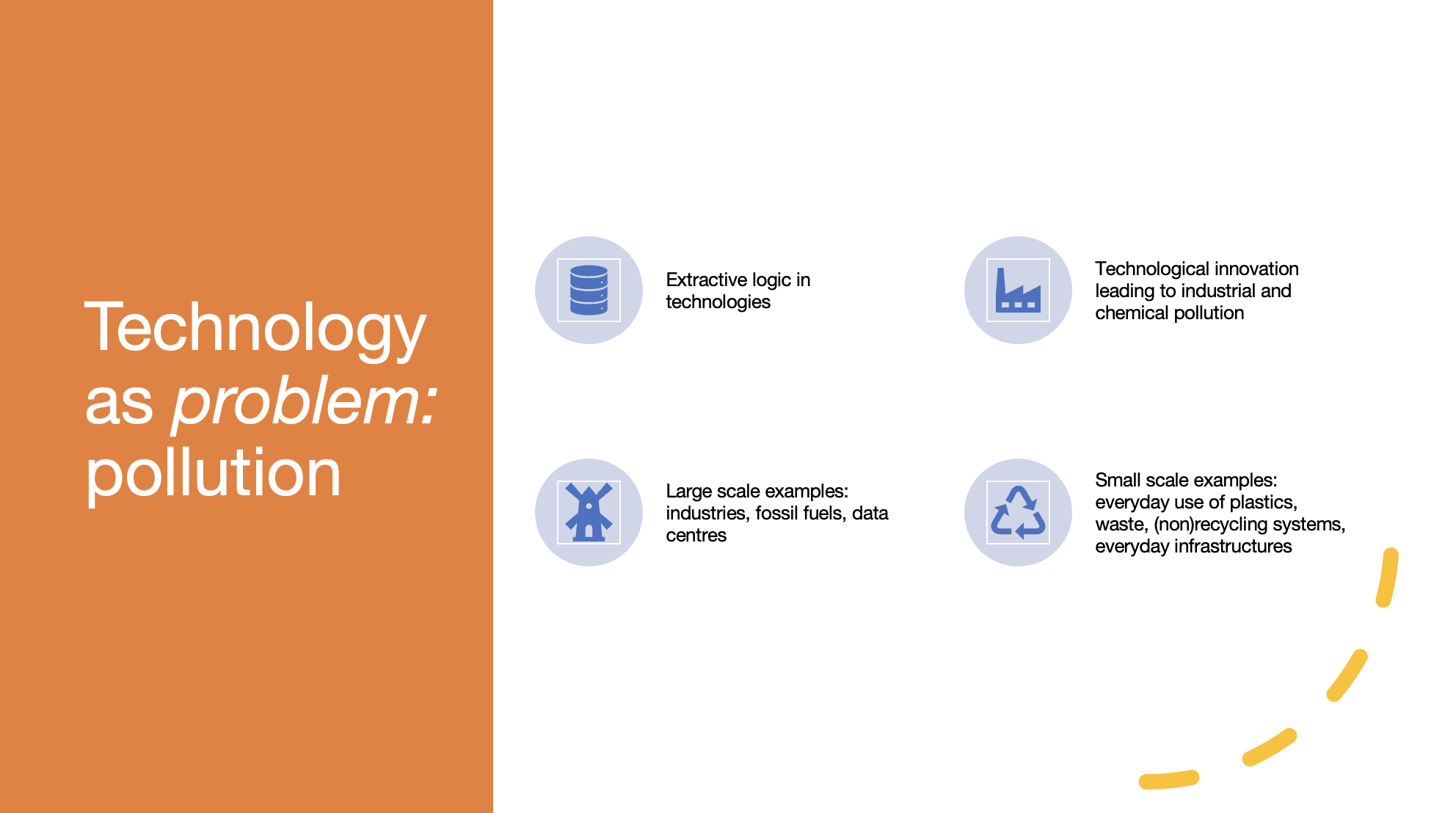 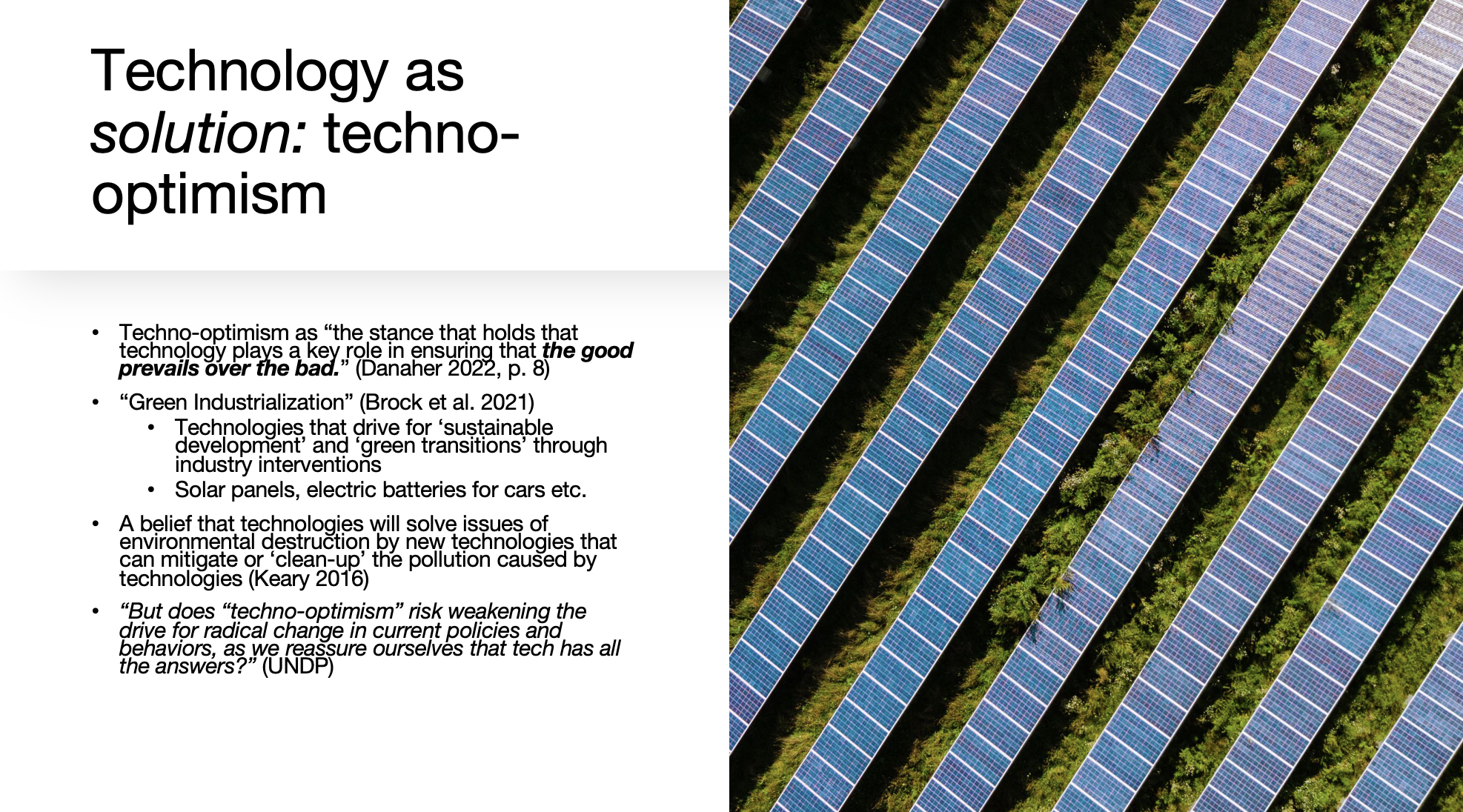 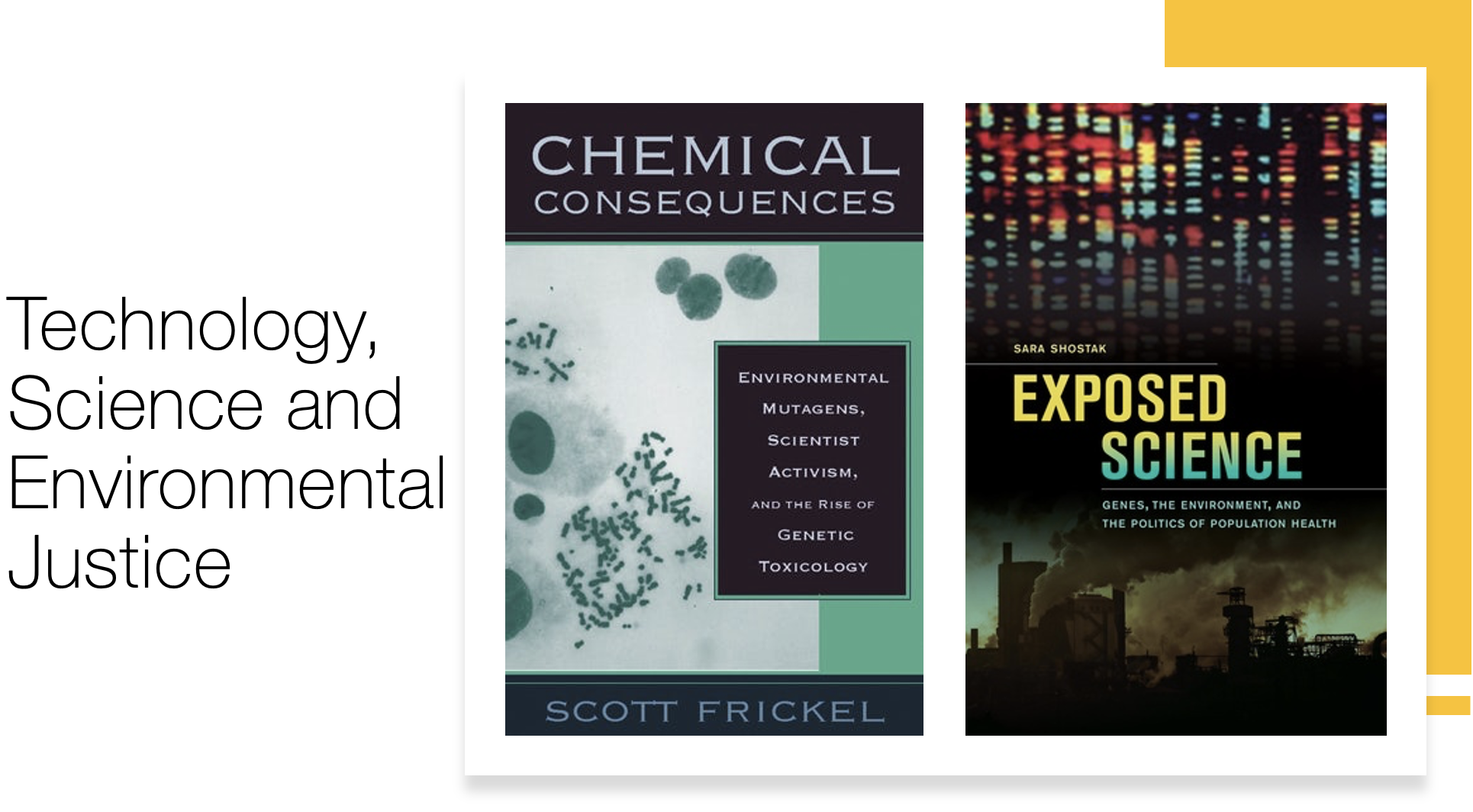 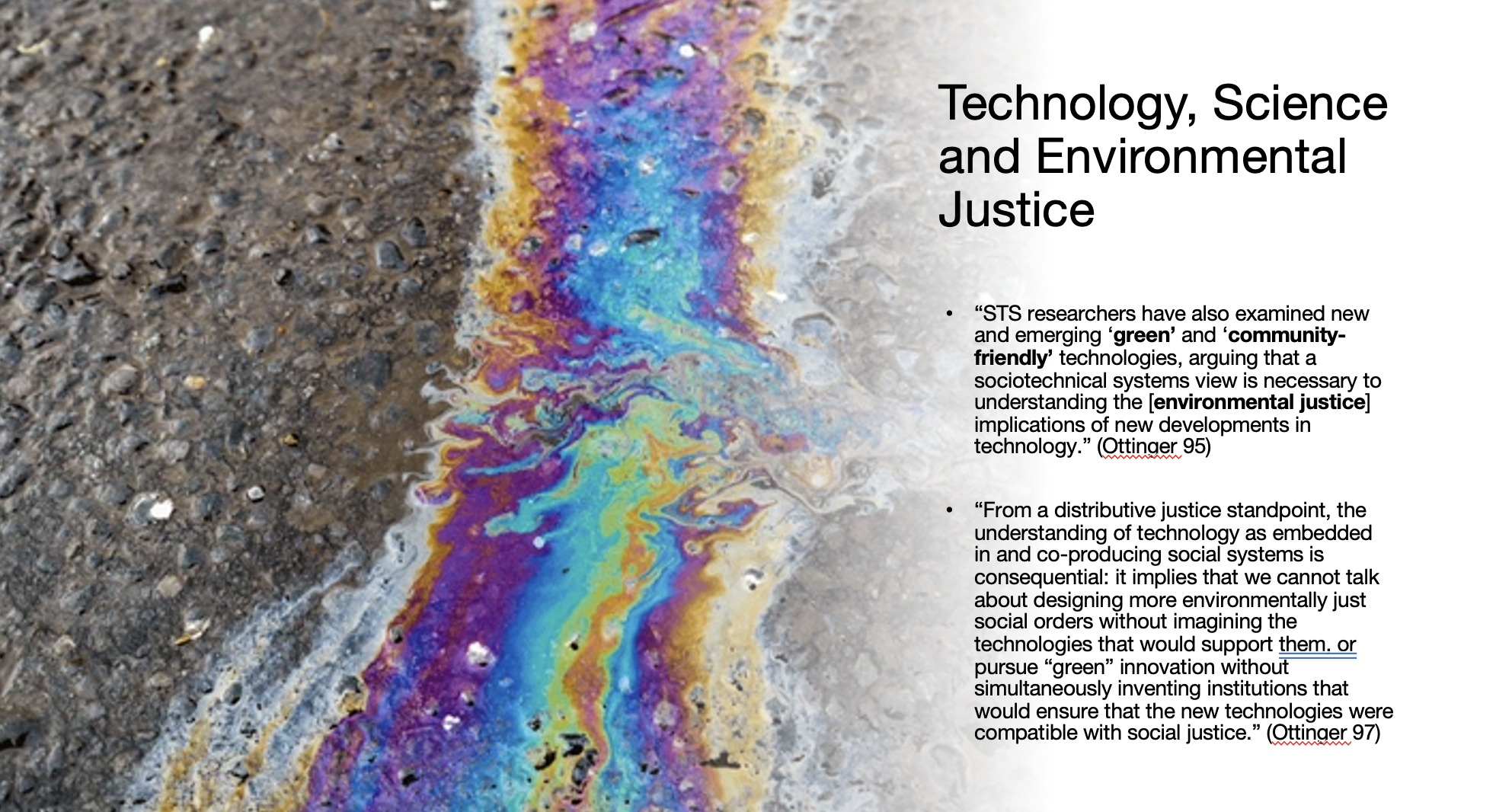 Creating Reading List:
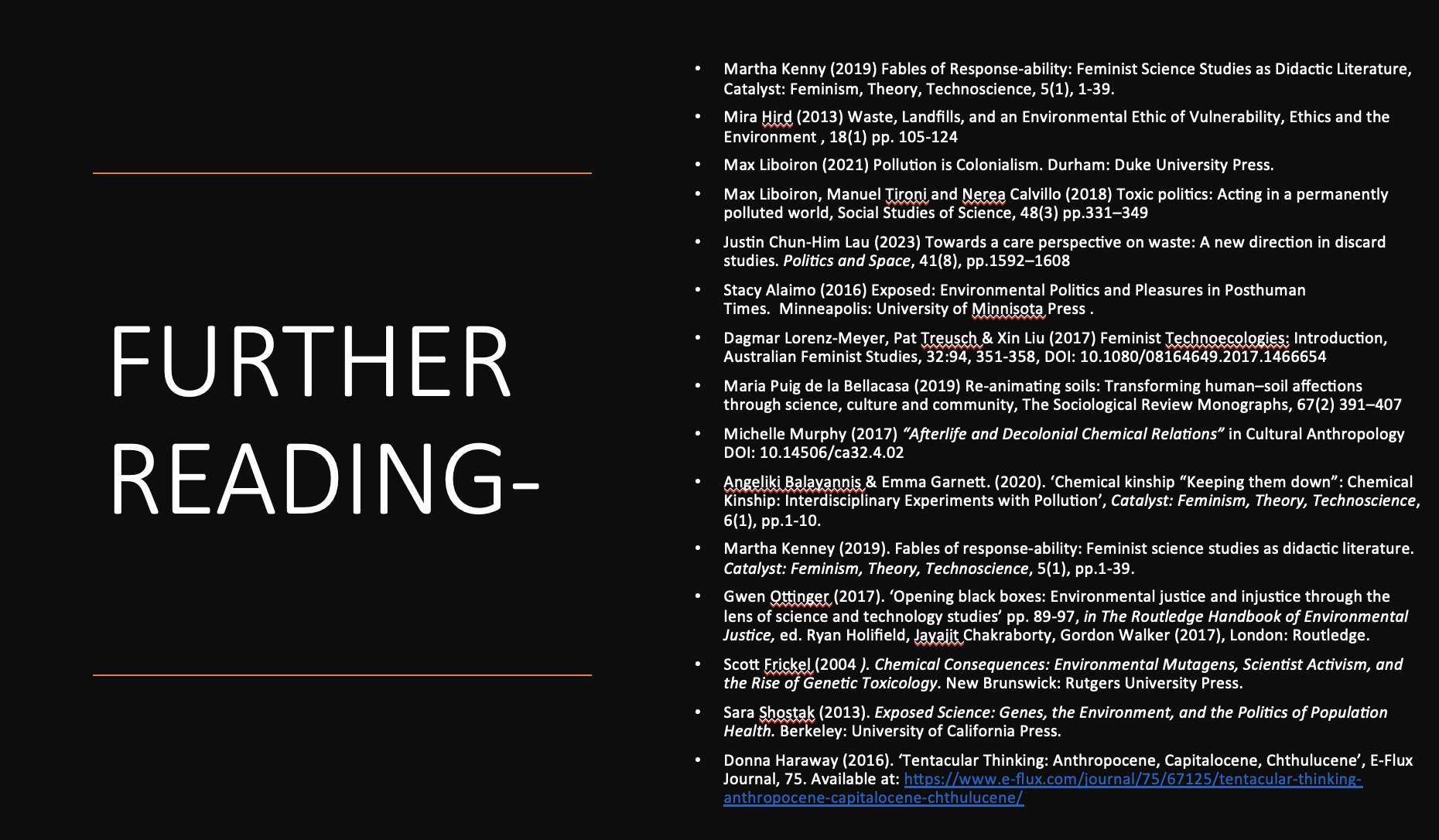 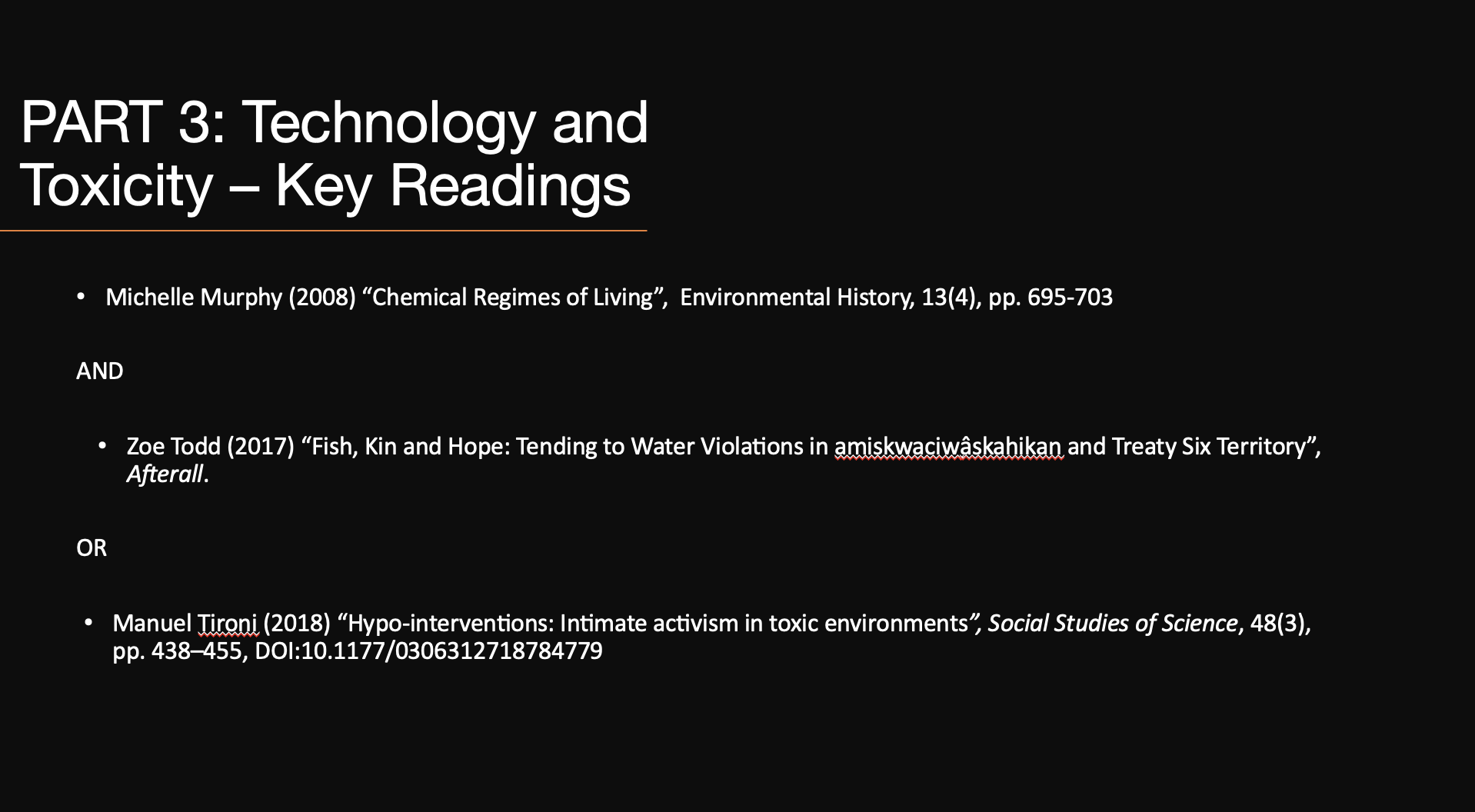 Internship Reflections